Care Careers
Choosing care as a career
[Speaker Notes: This presentation has been developed with the support of Skills for Care – the sector skills council for adult social care in England.]
What is social care?
Supporting individuals 
to maintain their independence and dignity, and to make sure they have choice and control.
Providing personal and practical support to help people live their lives.
More than just money!
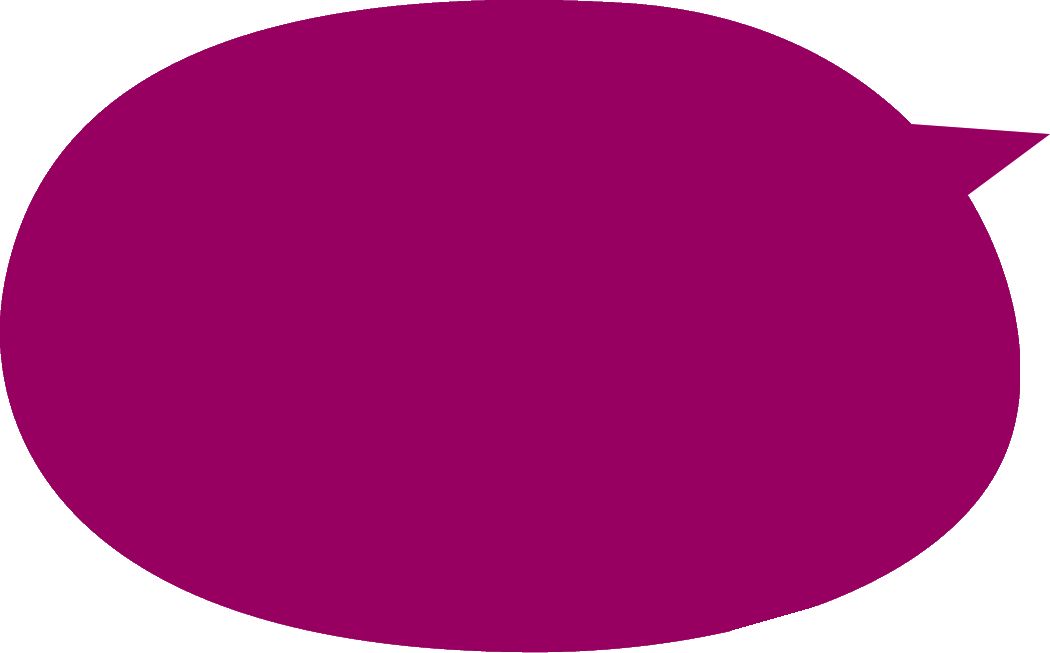 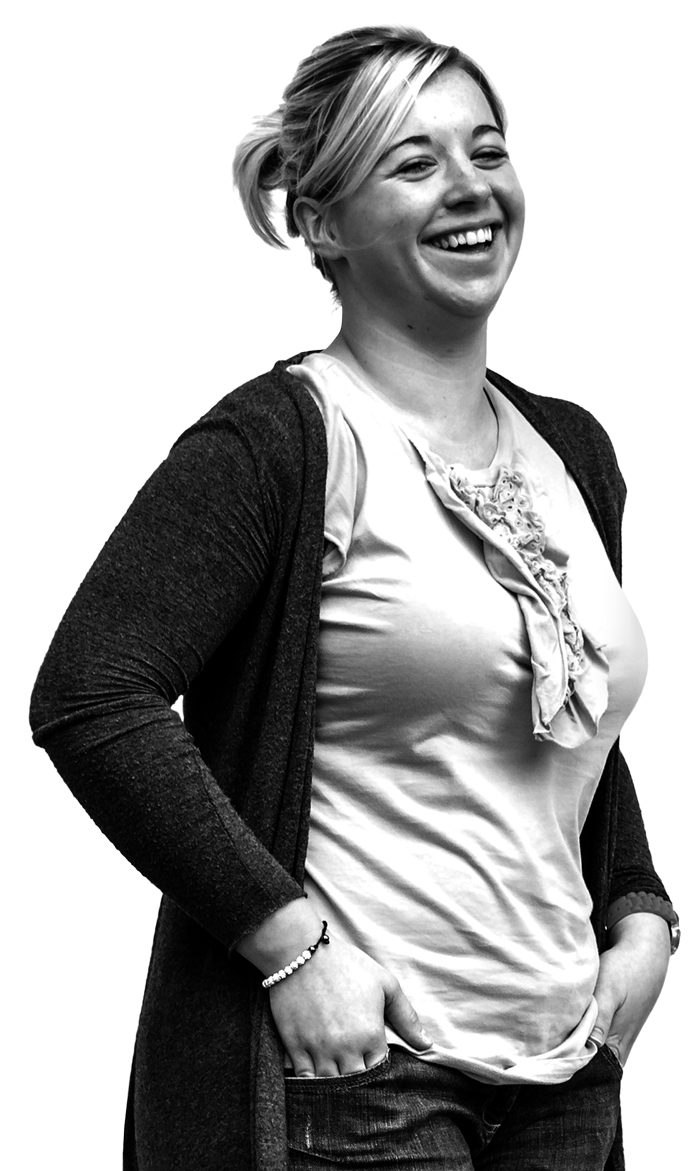 I think it’s probably the
only job I’ve ever done where
I go home at the end of the day
and I feel like I’ve really done something. You’re faced with new challenges every day and you know the smallest thing that you might
do for somebody may totally
make their day.
Domiciliary Care Worker, Skills for Care study
on Rewards and Incentives in the Care Sector.
Why Adult Social Care?
There are currently around 1.62 million paid jobs in adult social care in England, carried out by 1.49 million people. 

It’s expected that the need for adult social care will continue to grow and by 2025 there could be up to 2.4 million jobs in the sector.
[Speaker Notes: Notes for the presenter

This means that care is a job for life.  As the sector grows there will be more jobs and more opportunity to progress to jobs with more responsibility, variety and better pay.

At some point in our lives we will all come in contact with social care, either to support a loved one or for ourselves.  We all want to be confident that there are enough people with the right values and skills in the workforce to meet our caring needs.]
Working in social care
A huge variety of jobs, working alongside diverse individuals in different settings. 

New roles are always emerging to meet the changing needs of people who use services
Not all jobs involve personal care!
Job roles include:
Personal Assistant
Support Worker
Chef
Adult Social
Care Workforce
Repairs and
 Maintenance
Domestic Assistant
Activities Co-ordinator
HR/Training
Mental Health 
Support Worker
Community Outreach
Worker Administrator
Further information about job roles
Want some advice speak to someone from the National Careers Service 

Explore more job roles www.skillsforcare.org.uk/SocialCareJobs
Myths and mythbusting
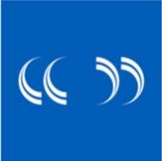 It's not safe to work in adult social care because of the risk of catching COVID-19
Employers are committed to protecting the health and wellbeing of the people that work for them. Using personal protective equipment (PPE) correctly, regularly cleaning your hands and following standard infection prevention and control precautions will help you remain protected. Care workers should receive PPE from the care provider they work for in line with the latest government recommendations.
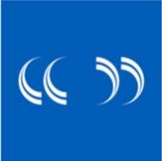 Employers won’t be interested in me as I don’t have any relevant qualifications
You don’t always need formal qualifications before beginning a career in social care – often your attitude and life experiences are more important. As you work you’ll develop new skills and there’ll be plenty of great learning and development opportunities that can lead to qualifications
Myths and mythbusting
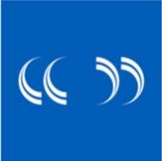 Social care is a dead-end job with no training and development opportunities
There are ample opportunities for training and development, be it short courses in a topic relevant to your role or management and degree level qualifications. Many of the courses you’ll have the option of completing are work-based.
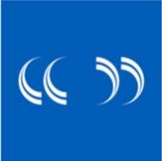 Social care is not a worthwhile career
Social care is about helping people with their lives and supporting them to maintain their independence, dignity and control. You can gain an enormous sense of personal achievement from knowing that your job is helping people.
In a recent survey of care workers, 96% said they felt that their work really makes a difference.
Myths and mythbusting
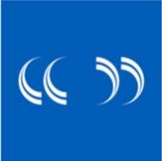 Working in care means unsociable hours
Many jobs offer flexible hours. You could choose to work part time or have a full time career to fit around family or other commitments. The National Survey of Care Workers reported that flexibility was the second most chosen reason for people starting in the sector.
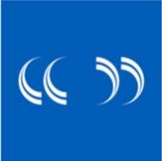 The pay in social care is poor
The starting salary is around £12,000 to £16,000 per annum. With experience, qualifications and extra responsibilities it can rise to between £18,000 and £21,000. 

The starting salary for a registered manager is around £20,000 to £30,000 p/a and with several years' experience, could rise to around £40,000.
National employers that work with Jobcentre Plus
Allied Healthcare
Anchor
BUPA
Community Integrated Care (CIC)
Nuffield Health
Sanctuary Group
Voyage
[Speaker Notes: Full details on these employers and their offer to JCP customers can be found here
https://intranet.dwp.gov.uk/section/operational-instructions/employers-and-partners-knowledge-hub/national-employers-partnerships/national-accounts]
Local Opportunities
Insert detail here
[Speaker Notes: You may want to add the names of some local care employers that are currently recruiting or details of up coming jobs fairs.

You may wish to print out more detail on the jobs you have listed and hand out to claimants.]
What sort of people are best suited to a career in care?
Check if you have what it takes by completing one the on-line assessment  tools
www.everydayisdifferent.com/could-you-care-quiz.aspx

A Question of Care – A Career for You?
www.aquestionofcare.org.uk
[Speaker Notes: Notes for Presenter 

What sort of people are best suited to a career in care?
Encourage discussion and ask for suggestions.  Check against list below

Able to work with people
Considerate and interested in people 
Keen to help people maintain their dignity
Able to listen and communicate with others
Able to remain calm in different situations
Responsible and respectful of others
Able to understand and act on needs of others
Willing to learn and be flexible

Could you Care – short care based scenarios that allow the candidate to assess how they would react in a given situation to see if they are right for a career in social care


A Question of Care – A Career for You?
This is an interactive tool aimed at people considering a career in social care.
It provides video clips and scenarios to test responses and assess values.
Immediate feedback is given for each choice, to demonstrate sector values.
Produces a report for the individual at the end of the test.  Many employers are now using this as part of their recruitment process.  It can be used for self marketing.]
Values are more important than qualifications
For many jobs within the care sector qualifications aren’t necessary.
Your values and attitudes are far more important.
Some examples are below:
caring 
dignity and respect 
learning and reflection 
commitment to quality care and support.
[Speaker Notes: Most new employees will need to complete some mandatory induction training in the first few weeks of employment.  This is to safeguard the people they work with and to make sure the organization  work for is meeting statutory regulations.]
Routes into Care
There are many routes into care.  

Volunteering & Apprenticeships are excellent routes for people with no previous experience.

Find out more at www.skillsforcare.org.uk/StartingYourCareer
[Speaker Notes: Notes for the presenter

Question- Is anybody aware of the initiatives available to help you to gain experience or even secure a job in Care? 

Answer- Talk about Work Experience and Sector Based Work Academies, and Jobcentre Plus offer to work with Employers.

If you have printed off the claimant information on the national employers we work with – you may want to get them to check which offer voluntary work or apprenticeships.]
Apprentices
Hear first hand from apprentices in adult social care
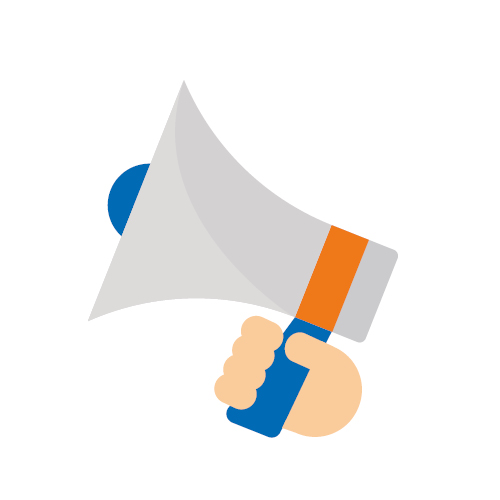 Watch the video:
www.skillsforcare.org.uk/SocialCareApprenticeships
[Speaker Notes: Notes for the presenter

This features a lady with no previous experience who brought her life experience of caring for her children and Nan to the role.

A man who was at a dead end and now claims to be happy to get up in the morning because his job makes him so happy.

The video also gives an insight to how apprenticeships work and the advantage of learning on the job.]
Do you need a DBS Check?
A Data and Barring Service (DBS) check is required for anyone working with people in receipt of social care services. The DBS has replaced the Criminal Records (CRB) check.

However having a criminal record doesn’t necessarily mean you can’t work in care.

It will depend on the nature of the crime and it’s up to the employer to decide if the criminal history presents a risk to the services users.

For guidance on how to apply visit:
www.cqc.org.uk/guidance-providers/registration/dbs-checks-cqc-registration
Working in care can be a fulfilling and rewarding career
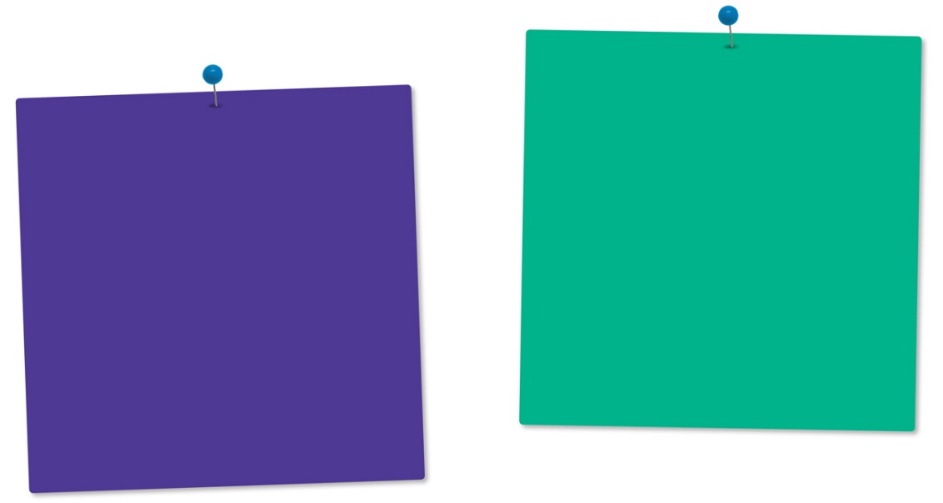 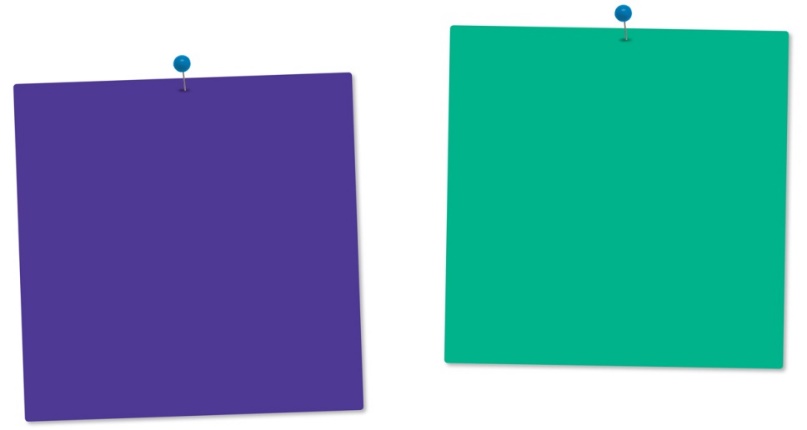 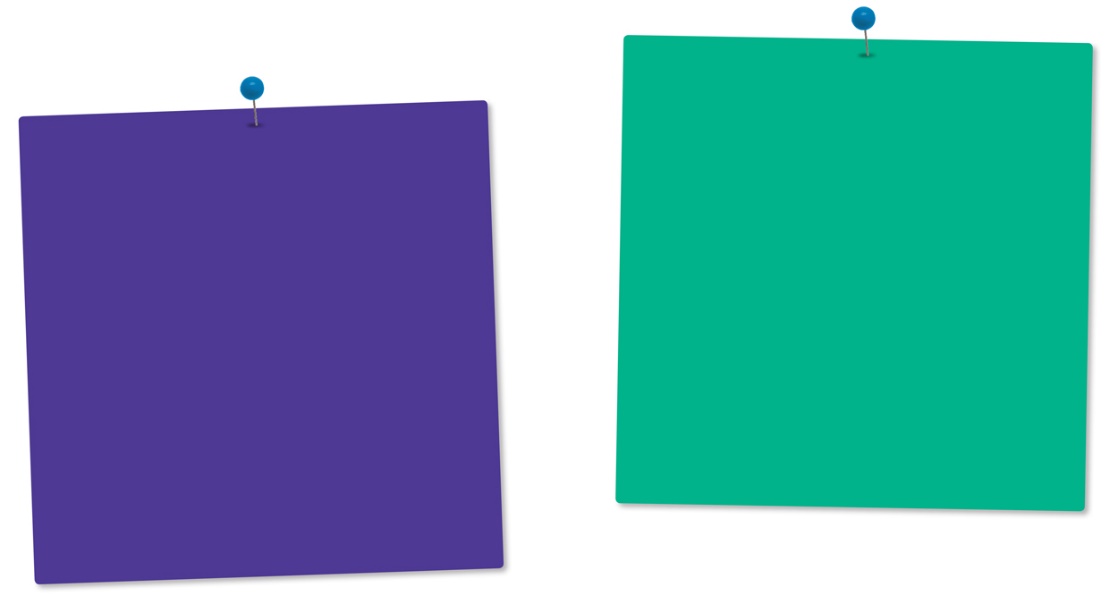 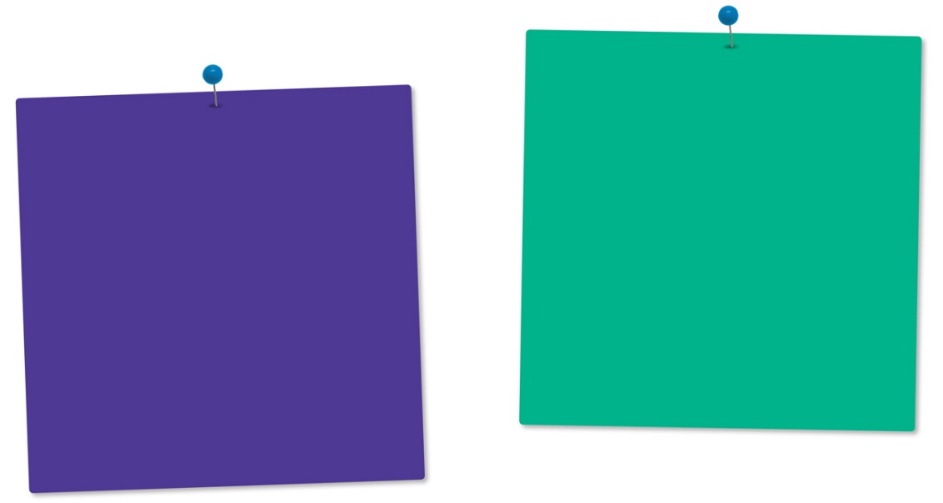 Recession
proof
employment
opportunities
Career
progression 
opportunities
No two
days are
the same
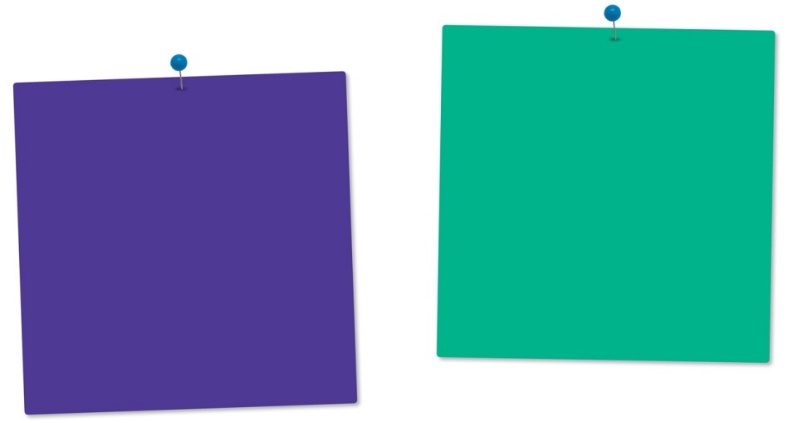 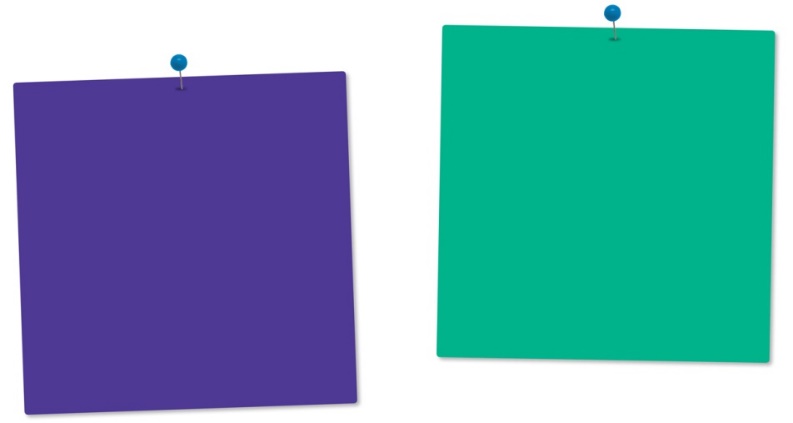 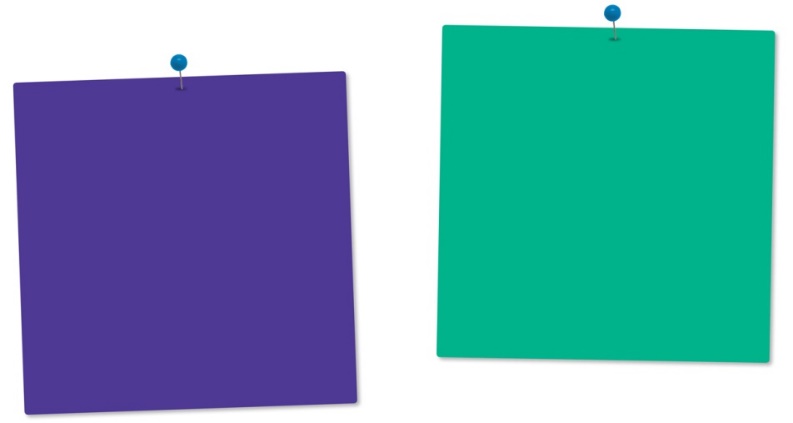 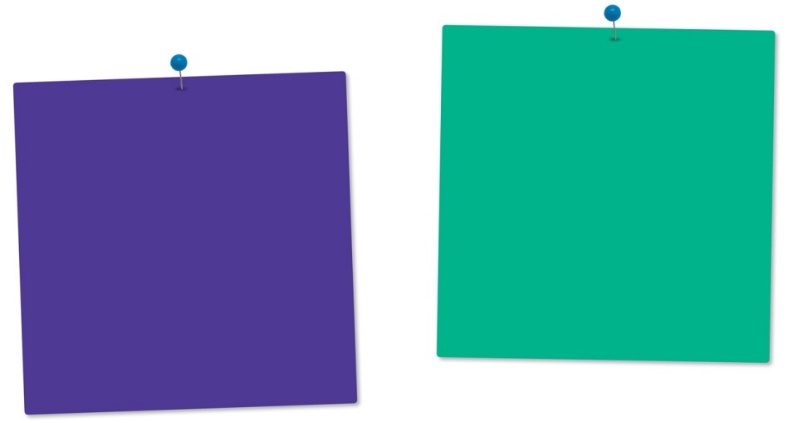 A job
that really
matters
Choice
Flexibility
Variety of 
job roles
Making a difference
Job satisfaction

 An enormous sense of personal achievement from knowing that your job is helping people
[Speaker Notes: In a survey of care workers, 96% said they felt that their work really makes a difference.]
Job roles and progression
For more information on job roles and progression routes visit:

www.skillsforcare.org.uk/ThinkCareCareers